Chapter 20-Section 2-                       The New Frontier
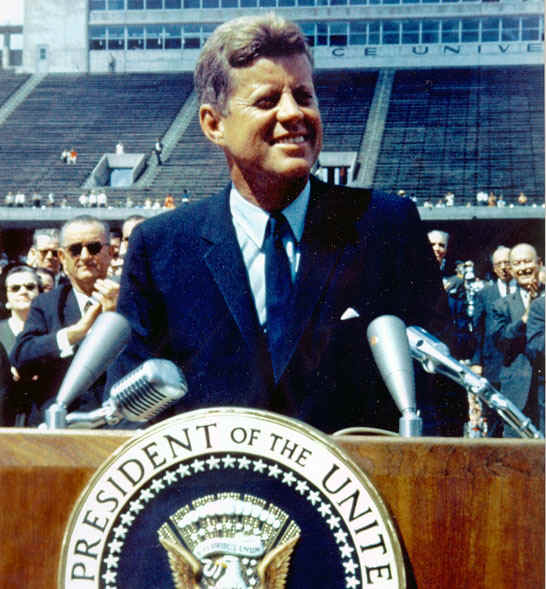 The Promise of Progress
Kennedy proposed many changes to Congress to address needs of Americans
Medial care for the aged
Rebuild run down urban areas
Educational Aid

Conservative Republicans and Southern Democrats blocked passage of many proposals
This was the same coalition that blocked Truman’s Fair Deal
Kennedy lacked popular mandate (a clear indication that voters approved of his plans) due to his slim victory

The government eventually engaged in ‘deficit spending’ in attempts to stimulate the economy
Increased defense spending
Increased minimum wage to $1.25
Extended unemployment benefits to Americans in need
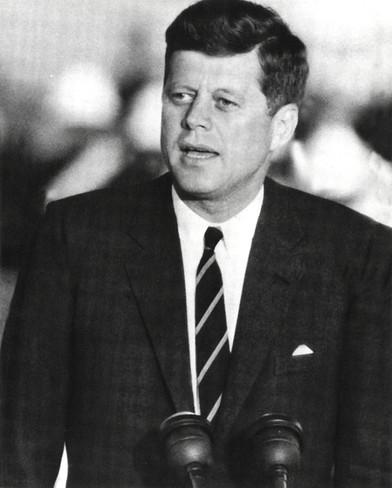 The Promise of Progress
Peace Corps- 
A program of volunteer assistance to developing nations of Asia, Africa, and Latin America
Known as ‘Kennedy’s Kiddie Korps’
Volunteers worked as:
Agricultural advisers
Teachers
Health aides

Alliance for Progress-
Offered economic and technical assistance to Latin American countries
Goal: To deter these countries from picking up Fidel Castro’s revolutionary ideas
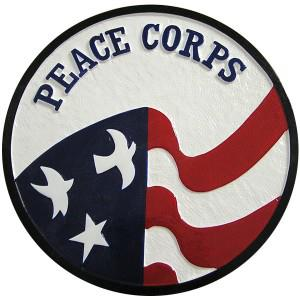 The Promise of Progress
April 12, 1961 – Soviet cosmonaut Yuri Gagarin becomes first human in space
Kennedy vows to surpass the Soviets by sending an American to the moon

National Aeronautics and Space Administration (NASA)-
Constructed facilities in Cape Canaveral, FL
Mission Control Center in Houston, TX
On July 20th, 1969 the United States achieved Kennedy’s dream of landing a man on the moon

Result of Space Program:
Universities expanded science programs
New industries and technologies to be used in business, industry, and producing consumer goods
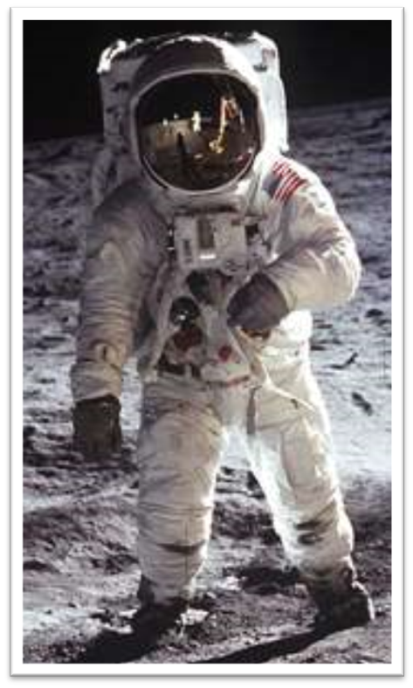 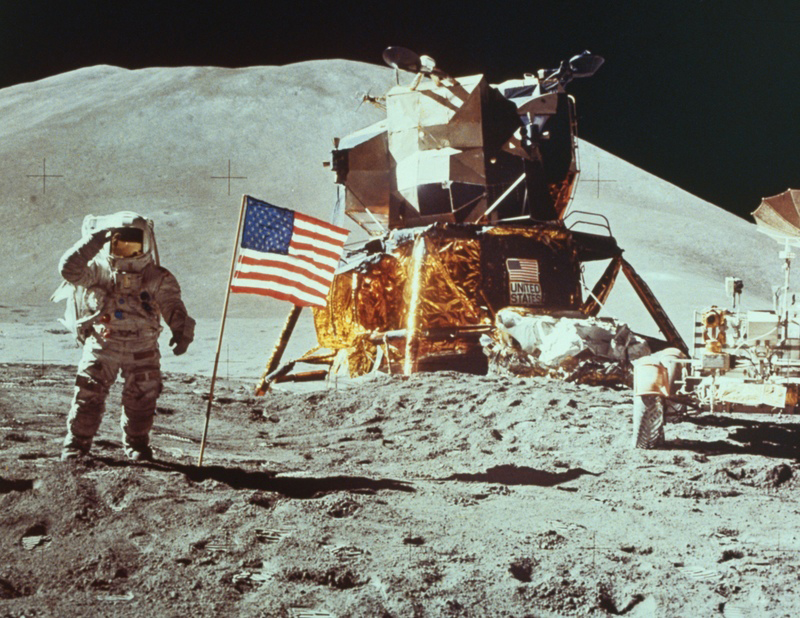 The Tragedy in Dallas
Kennedy traveled to Dallas, Texas on November 22, 1963 to mend problems in state’s Democratic party and begin his campaign for re-election

Kennedy traveled through Dallas in an open-air limousine with Texas Governor John Connally and his wife 

Shortly after noon Kennedy was shot and killed as they turned into Dealey Plaza by Lee Harvey Oswald who shot the President from the sixth floor window of the Texas School Book Depository
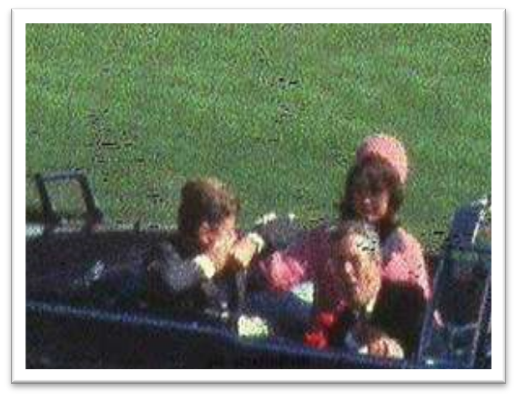 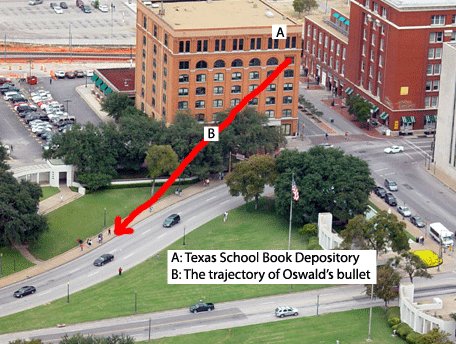 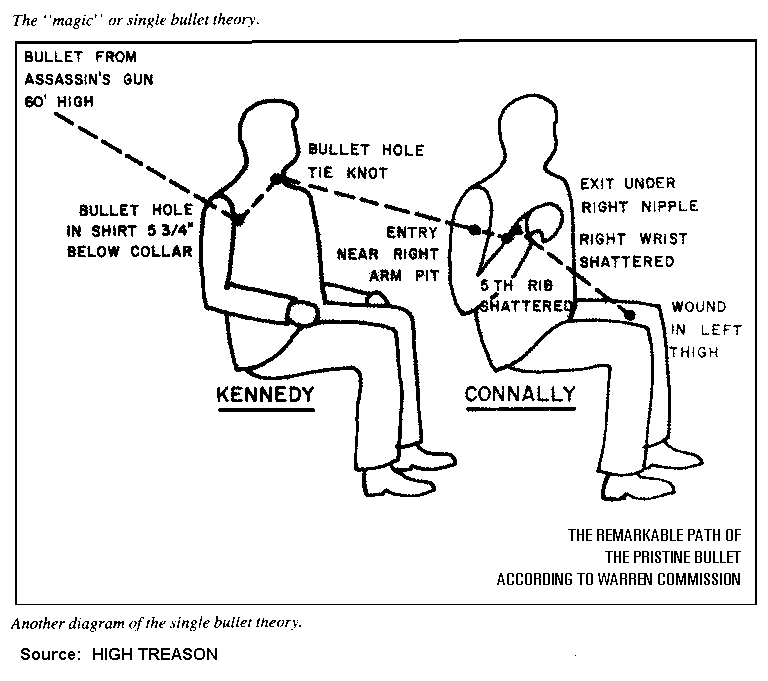 Magic Bullet Theory
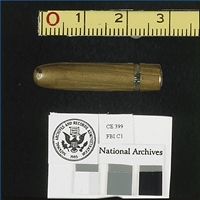 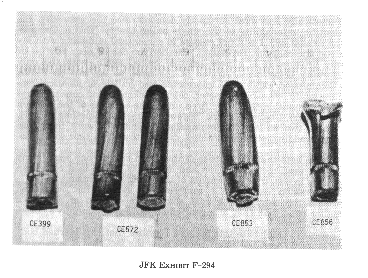 What it looks like
What it should look like
Kennedy’s Autopsy Report
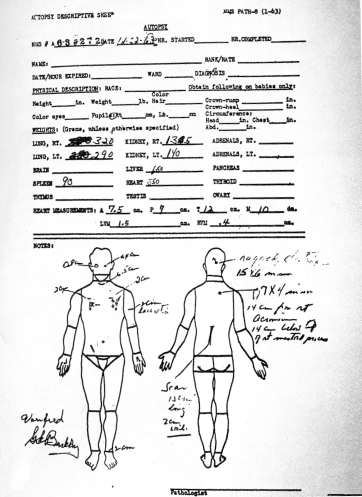 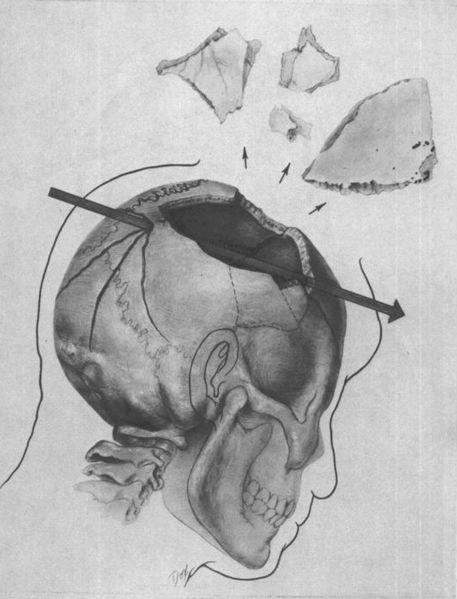 Kennedy’s Autopsy Photos
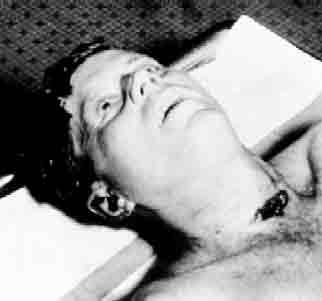 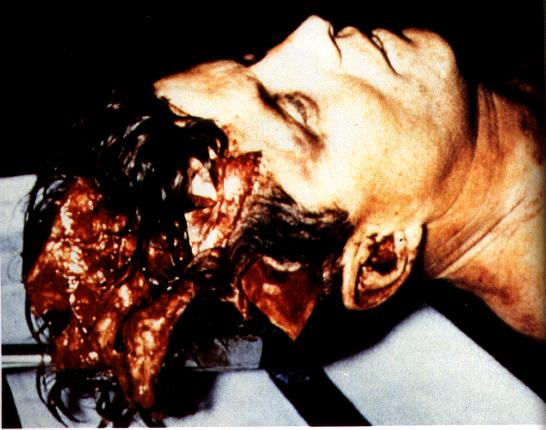 The Tragedy in Dallas
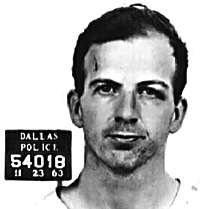 Dallas police charged Lee Harvey Oswald with the shooting
Palm print was on rifle used to kill Kennedy
November 24, 1963, Lee Harvey Oswald was being transferred between jails as Americans watched on television when a local Nightclub owner names Jack Ruby jumped through security and killed Oswald
Oswald never gets a chance to defend himself 
Ruby later died of a pulmonary embolism (blockage of an artery in the lungs) in 1967 leaving many questions unanswered
Lee Harvey Oswald
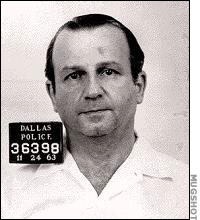 Jack Ruby
The Tragedy in Dallas
The Warren Commission, was established by President Lyndon B. Johnson on November 29, 1963 to investigate the assassination of United States President John F. Kennedy

Led by Supreme Court Justice Earl Warren they ultimately determined that Oswald acted as the lone shooter 
However, many still believe that there was a greater conspiracy surrounding JFK’s death believing that it could have been carried out by communists, revenge for the failed attempt at the Bay of Pigs or the work of the CIA
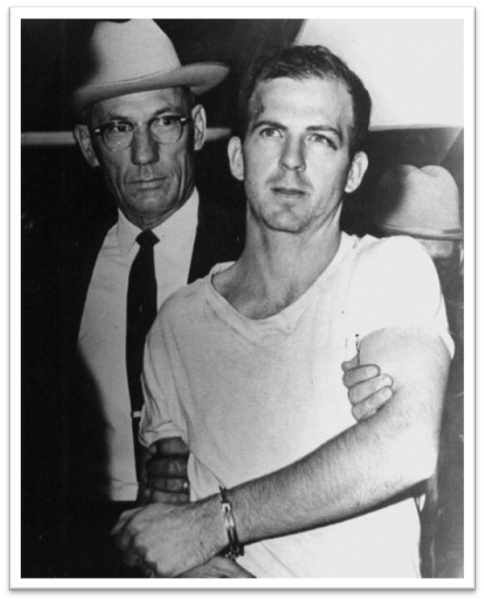